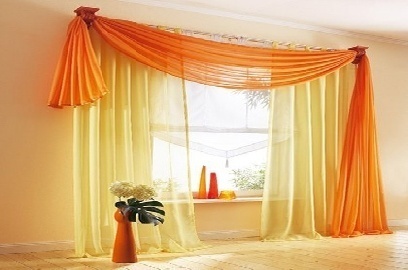 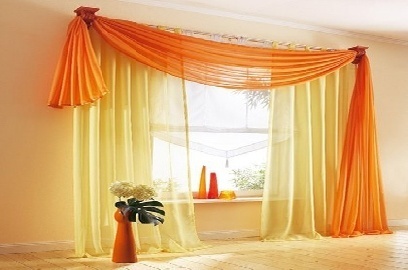 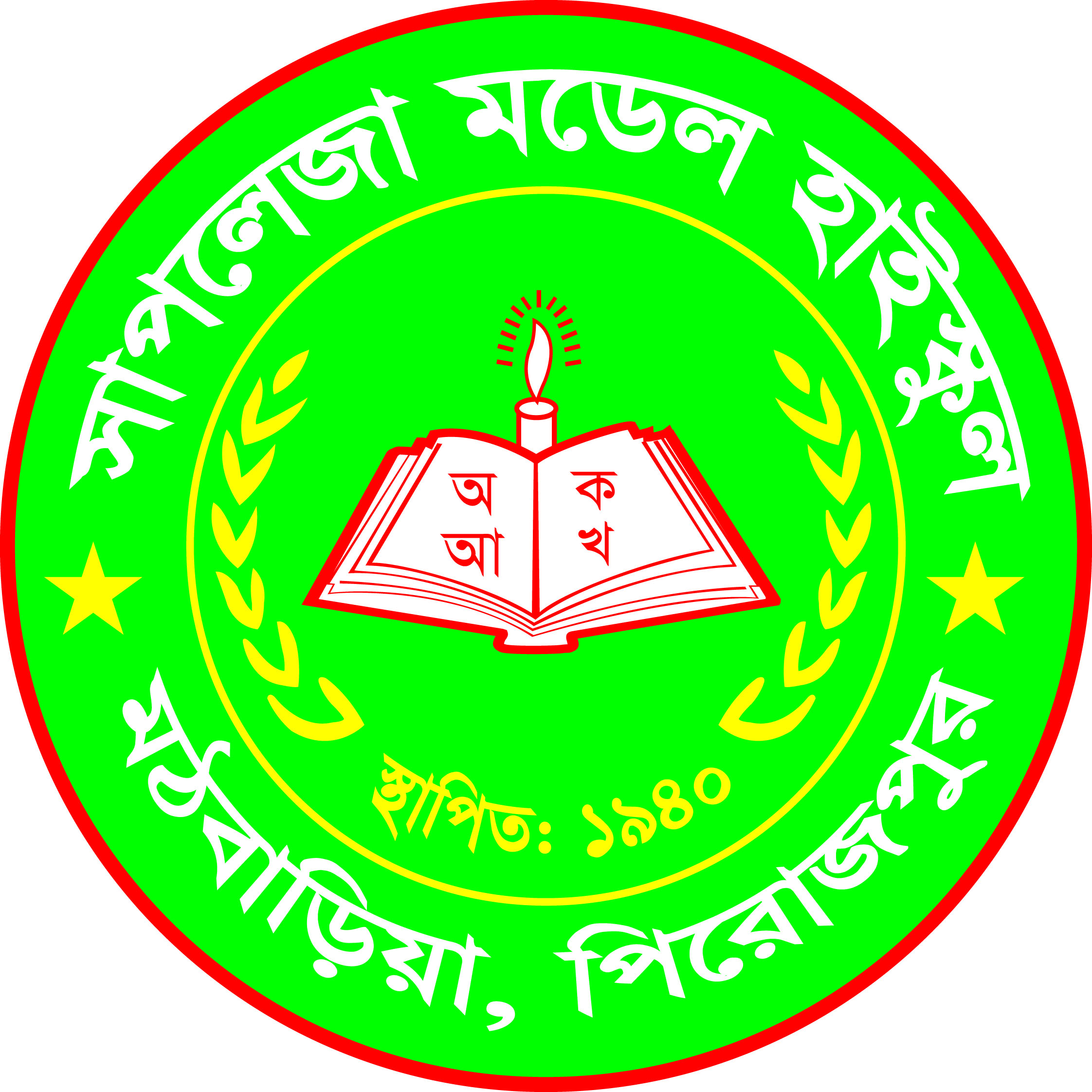 ত
ম
স্বা
গ
পরিচিতি
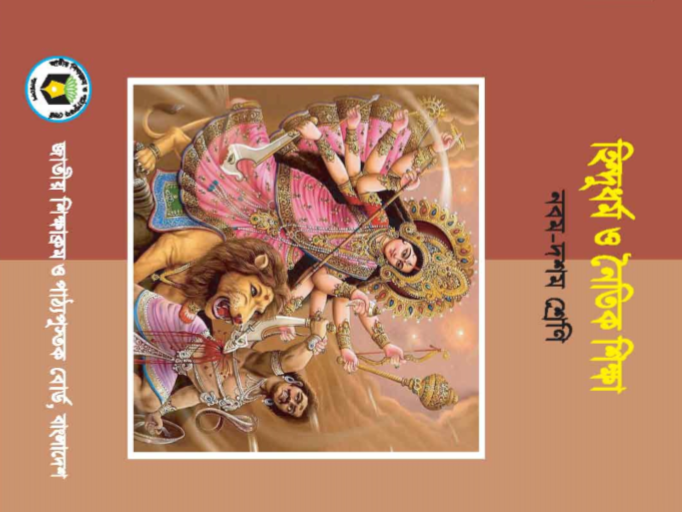 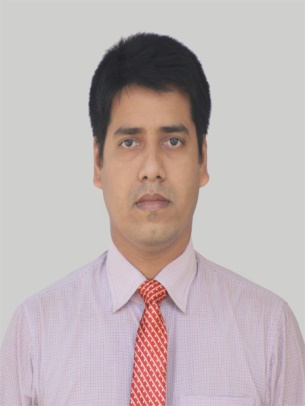 শিক্ষক পরিচিতি
 রতন ঘরামী
সহকারী শিক্ষক (বাংলা)
সাপলেজা মডেল হাই স্কুলমঠবাড়িয়া, পিরোজপুর।
মোবাইল নং ০১৭২৭৬৫৩২৯০
পাঠ পরিচিতি
শ্রেণিঃ নবম ও দশম
বিষয়ঃ wn›`y ag©
cÂg Aa¨vq
cÂg Aa¨vq
‡`e-‡`ex
‡ZwÎk †KvwU †`e-‡`ex
‡KvwU k‡ãi A_© cÖKvi, msL¨v bq| wn›`y a‡g© †ZwÎk †KvwU (cÖKvi) †`e-‡`ex A‡Q| 
12 cÖKvi nj Avw`Z¨ t 1| avZv, 2| wgZ, 3| Avh©gv, 4| ïµv, 5| ieyY, 6| Ask, 7| fvM, 8| wee¯^vb, 9| c~l, 10| mweZv, 11| Zev¯’v Ges 12| weòz|
8 cÖKvi emy t 1| ai, 2| aªæe, 3| †mvg, 4| Awbj, 5| Abj, 6| cÖZz¨l, 7| cÖfvl, 8| An
11 cÖKvi iæ`ª t 1| ni 2| eûiæc, 3| Îq¤^K, 4| AcivwRZv, 5| e„lvKvwc, 6| k¤¢y 7| Kcv`©x, 8| ‡ievZ, 9| g„Me¨va, 10| ke©v, 11| Kvcvjx
evwK `yB cÖKvi n‡jv Awk^bx Ges Kzgvi
GB n‡jv †gvU †ZwÎk cÖKvi †`e-‡`ex A_©r †ZwÎk ‡KvwU †`e-‡`ex|
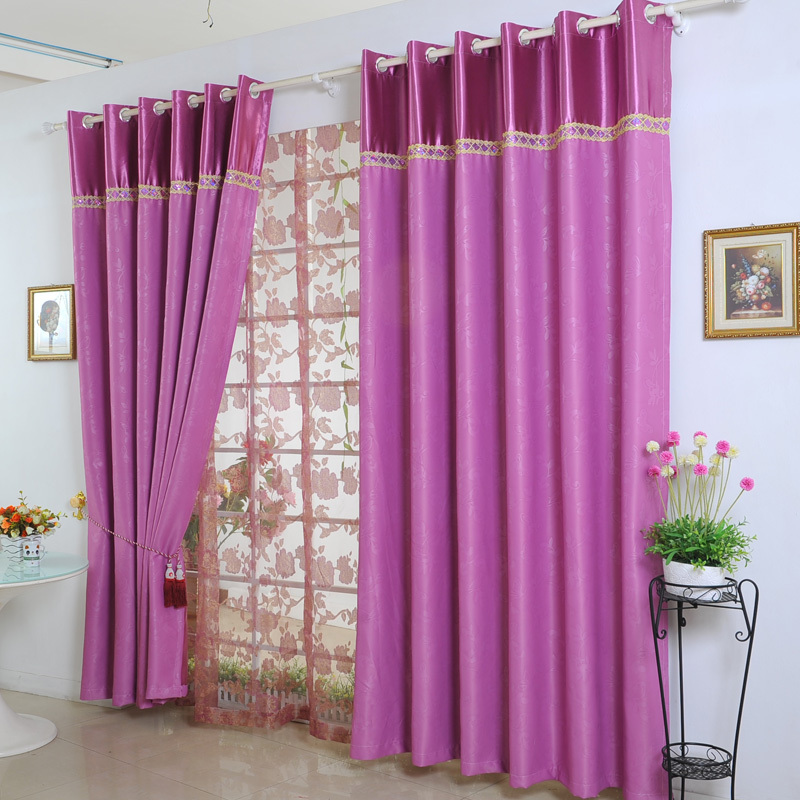 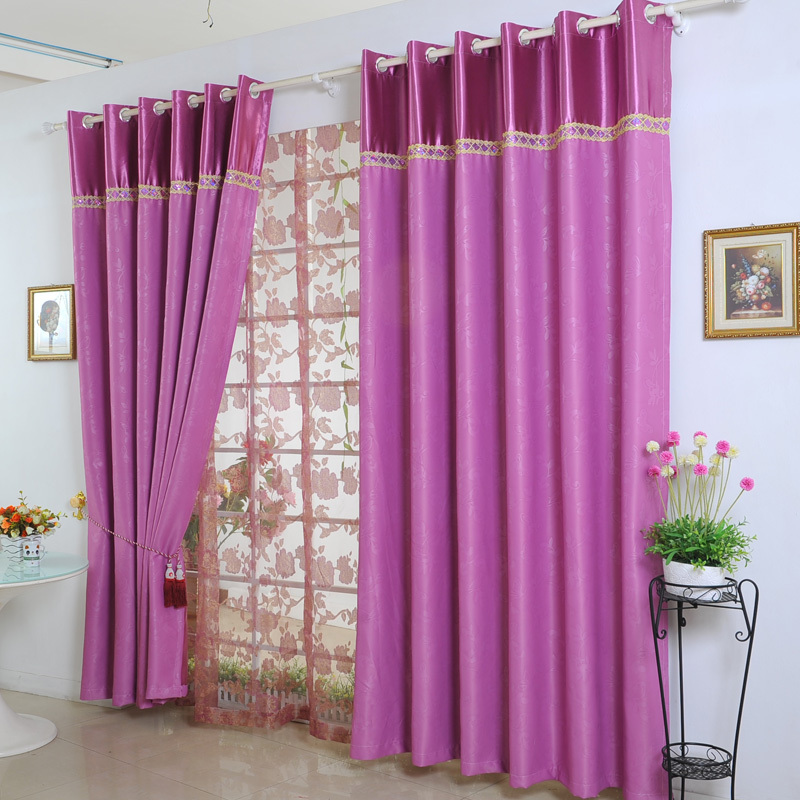 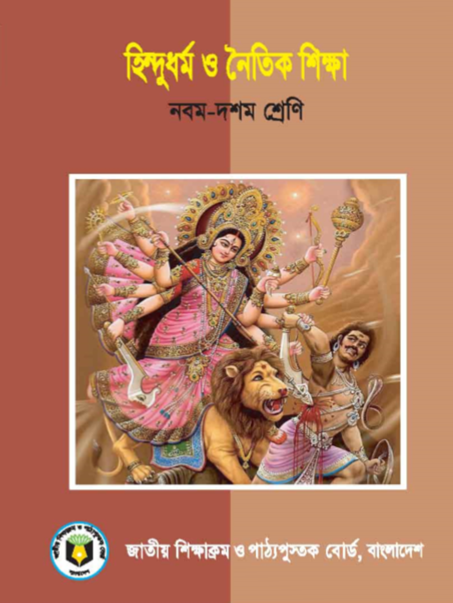 ধন্যবাদ শিক্ষার্থীiv
[Speaker Notes: শিক্ষক শিক্ষার্থীদের ধন্যবাদ জানিয়ে শ্রেণিকক্ষ ত্যাগ করবেন।]